45 Day Check-in and Preparing for Budget Development
GO Team Business Meeting #3
Agenda
Continuous Improvement Plan
	45 Day Check-in
Fall to Winter MAP Data Discussion
Review of Strategic Plan and priorities progress
	 Strategic Plan Updates
Preparing for the Budget Development
	Rank Strategic Priorities
2
Timeline for GO Teams
You are HERE
1
2
3
4
5
3
Continuous Improvement Plan
Quarterly CIP Check-in
As part of the Continuous Improvement process, all APS schools are completing a quarterly check-in for the Continuous Improvement Plans.
Questions to Consider
Based on our year long CIP plan, what are the actions that the school has already completed?​  
What data supports the completion of an action step and success criteria (both implementation and student achievement)?
5
CIP Quarterly Check in
Literacy
Math
Whole Child
Steps:Mandatory phonics block for k-3
Provide realtime feedback and coaching to teachers
Continue Gifted Collab modelproviding inquiry based instruction
**All in progress until May
Steps:Create additional 45 minute planing period for Math prework and data analysis
Continue PLC process that requires model lessons and data for grouping 
**All in progress until May
Steps: employ attendance Team and Care Team for student support
Continue Full time MTSS position

**All in progress until May
6
Data Discussion
Fall MAP Results
Before Presenting to your GO Team: 
Insert School’s 2023 Fall MAP Results – use as many slides as necessary
8
Fall MAP Results
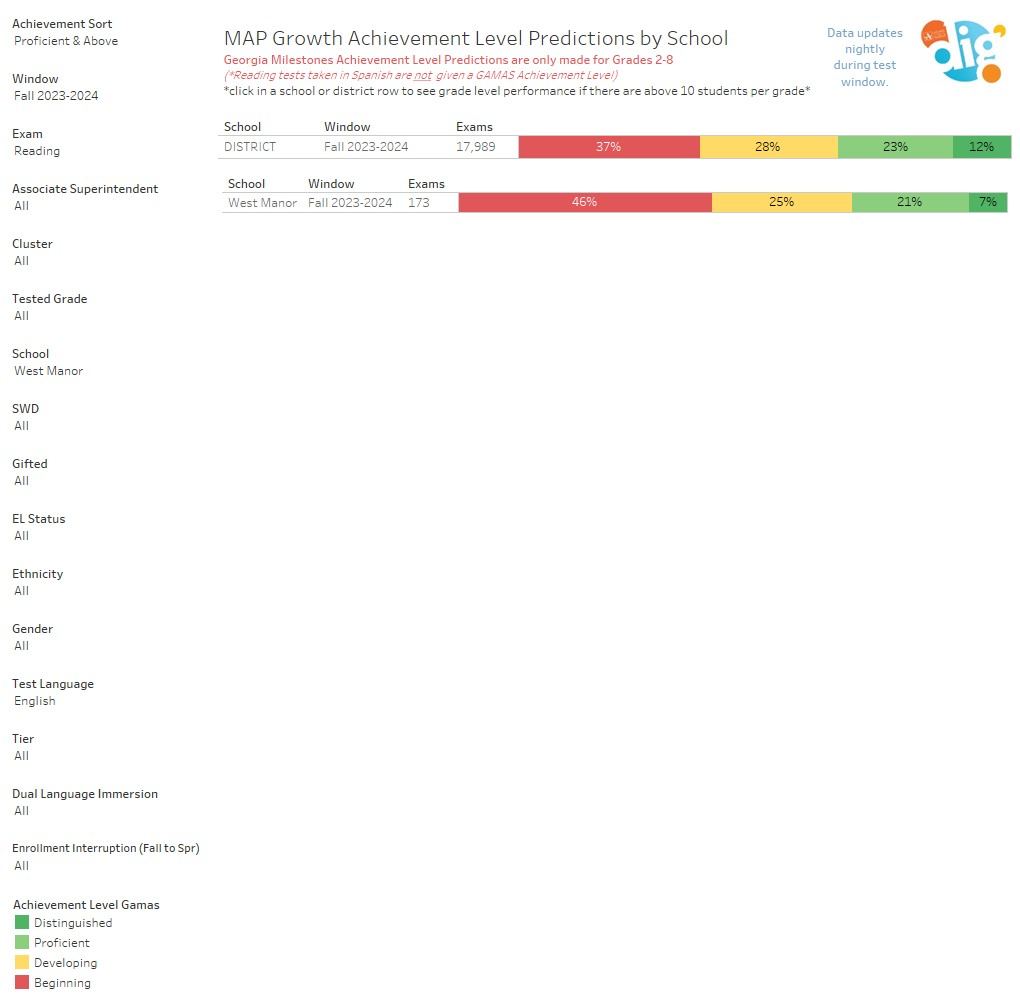 9
Fall MAP Results Math
Presentation Title
10
Winter MAP Results
We will Take the Winter MAP exam beginning the week of 11/28 and discuss Results at our next GO Team meeting
Strategic Plan Progress
West Manor IB World School
SMART Goals
13
Increase the % of grades 3-5 students scoring proficient or above on Milestones/MAP  in math by 3%
Increase the % of grades 3-5 students scoring proficient or above on Milestones/ MAP  in  reading by 3%
Increase the percentage of students with 10 or less absences by 3%
School Strategies
APS Strategic Priorities & Initiatives
School Strategic Priorities
1A. Implementation of an intervention block to reduce gaps in learning
1B. Employ a literacy block with phonics for grades k-2
1C. Create PLC planning time for teachers to internalize standards and plan for instruction
1.

3.
Fostering Academic Excellence for All
Data
Curriculum & Instruction
Signature Program
Increase student phonic awareness and create early readers
Increase student knowledge in numbers and operations domain
Increase student multiplication skills
Building a Culture of Student Support
Whole Child & Intervention
Personalized Learning
TBD: Create an attendance team to monitor and address attendance concerns, Create a Care Team to address student needs 
TBD: Utilize SLC practices and restorative justice with the Counselor to reduce suspensions
Increase student attendance and decrease suspension rate
Equipping & Empowering Leaders & Staff
Strategic Staff Support
Equitable Resource Allocation
TBD: Monthly IB training for staff, Professional development individualized around teacher needs in reading and math, training for phonics program (Fundations)
Ongoing PD for SEL, restorative practices, and trauma
Increasing Teacher knowledge of Standards 
 Increase Teacher knowledge of IB Program
Creating a System of School Support
Collective Action, Engagement & Empowerment
TBD: Conduct data meetings in PLC, with parents and students. Students will also have goal setting meetings with teachers
--Increase Parent Liaison and Social Worker positions to full time to support the needs of students and parents
Improve stakeholder knowledge of school data and how to assist
 Provide support to students and stakeholders in need
GO TEAM DISCUSSION: Review the priorities and goals in your strategic plan and reflect on if the expected progress is being made. These guiding questions will help you determine what, if any, updates are needed for your school’s strategic plan.
Activity & Discussion
Updates to the
Strategic Plan
Enter all changes/updates to your plan – be sure to include accountability measures, as appropriate.
Action on the Updated Strategic Plan
The GO Team needs to TAKE ACTION (vote) on its updated Strategic Plan. After the motion and a second, the GO Team may have additional discussion. Once discussion is concluded, the GO Team will vote.
16
Preparing forBudget Development
Strategic Plan
Priority Ranking
Insert the school’s priorities from Higher to Lower
Higher
1.Increase student phonic awareness and create early readers
2  Increase student knowledge in numbers and operations domain
3. Increase student multiplication skills 
 4. Increase student attendance and decrease suspension rate 
 5.Increasing Teacher knowledge of Standards 
Increase Teacher knowledge of IB Program
7. Improve stakeholder knowledge of school data and how to assist
9. Provide support to students and stakeholders in need
Lower
Action on theStrategic Plan Priorities
The GO Team needs to TAKE ACTION (vote) on its ranked Strategic Plan Priorities. After the motion and a second, the GO Team may have additional discussion. Once discussion is concluded, the GO Team will vote.
19
Where we’re going
At our next meeting we will begin the discussion of the 2024-2025 budget. 

Let me or the Chair know of any additional information you need for our future discussion.
20
Thank you
21